Лечебная педагогикакак средство абилитации  и реабилитации  обучающихся с инвалидностью и лиц с овз
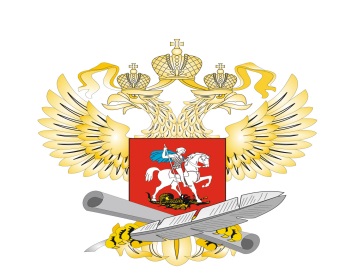 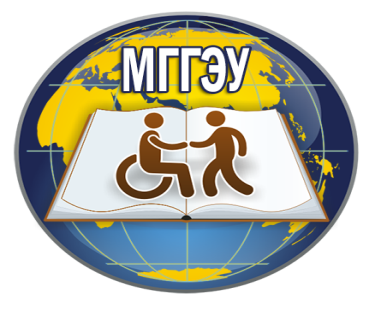 Презентация подготовлена в рамках проведения Веб-конференции  по теме: «Лечебная педагогика –  комплекс мер по сопровождению профессиональной подготовки и адаптации обучающихся с инвалидностью» 

Организаторы :
Министерство образования
 и науки Российской Федерации 
ФГБОУИ ВО «Московский государственный 
социально-экономический университет»

30 ноября 2017 года
Москва 2017
Понятиелечебной педагогики
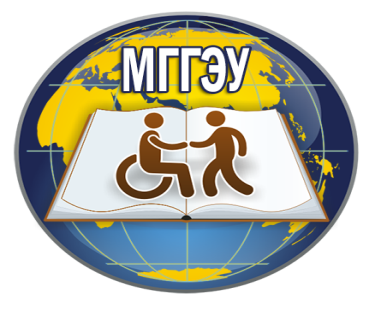 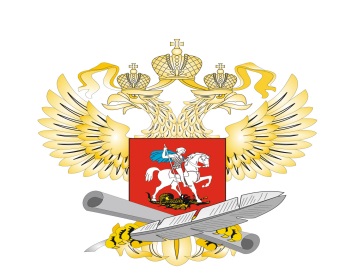 Лечебная педагогика –  интегративная отрасль педагогики, охватывающая проблемы, связанные с лечением, коррекцией, реабилитацией, профилактикой и оздоровлением различных категорий обучающихся в зависимости от состояния их здоровья
Лечебная педагогика 
связана с клинической медициной, 
  педиатрией,  детской неврологией и психиатрией, а также психотерапией, возрастной физиологией, педагогикой и психологией, психо-физиологией и др. науками
Лечебная педагогика 
решает как общие педагогические и общевоспитательные, так и сугубо специфические коррекционные задачи, с учетом специфики аномального развития и индивидуальных особенностей обучающегося и его семьи
Лечебная педагогика 
 на современном этапе рассматривается как технологический комплекс, представляющий собой систему образовательной и лечебно-оздоровительной деятельности, направленную на комплексную социальную реабилитацию обучающихся с инвалидностью
Москва 2017
Понятие абилитации  и реабилитации
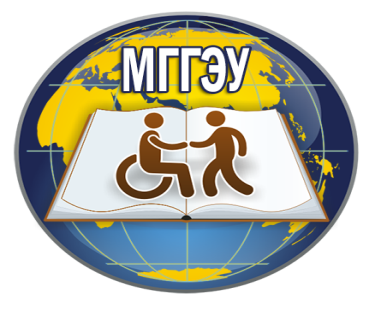 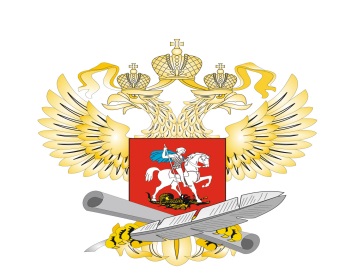 Реабилитация предполагает восстановление утраченных функций в результате травмы или заболевания
Абилитация — это процесс, цель которого помочь приобрести или развить еще несформированные функции и навыки
Абилитация и реабилитация призваны помочь инвалидам  и лицам с ОВЗ как можно успешнее социализироваться в обществе, устроить и личную и профессиональную жизнь
Абилитация и реабилитация –  комплекс мер, направленных на адаптацию в обществе людей с ограниченными возможностями здоровья
Цель реабилитации -
 восстановление  оптимальных физических, интеллектуальных, психических и/или социальных уровней деятельности инвалидов, поддержание  и предоставление им реабилитационных средств для изменения жизни и расширения рамок независимости.
Абилитация применяется преимущественно к детям раннего возраста с отклонениями в развитии
Модель реабилитационного процесса в университете включает:
Социальную реабилитацию обучающегося с инвалидностью как социальных субъектов.Педагогическую реабилитацию обучающегося  с инвалидностью как субъектов деятельности.Психологическую реабилитацию обучающегося с инвалидностью на уровне личности.Медицинскую реабилитацию  на уровне биологического организма обучающегося.
Москва 2017
Цель и задачилечебной педагогики
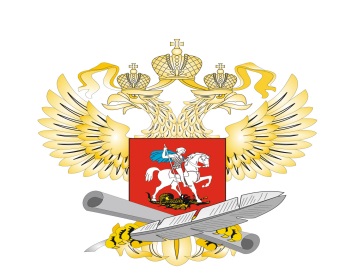 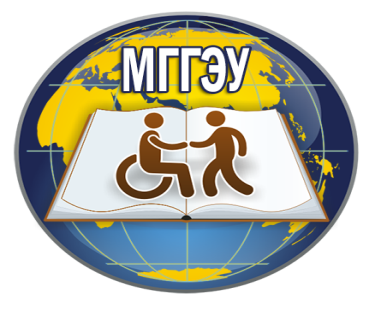 Задачи университета:
создание  системы комплексного сопровождения (медицинского, социального, психологического)
Цель - создание комфортного образовательного пространства, обеспечивающего  организацию медицинского, психолого-педагогического, учебно-методического, реабилитационного сопровождения обучающихся с инвалидностью и лиц с ОВЗ
организация технического и архитектурного обустройства  для обучающихся с инвалидностью и лиц с ограниченными возможностями здоровья
технологическое обеспечение образовательного процесса (использование современных образовательных, педагогических, информационно-коммуникационных и здоровьесберегающих   техник и технологий)
организация и проведение лечебно-профилактических, реабилитационных   и культурных мероприятий
Москва 2017
Основные задачилечебной педагогики
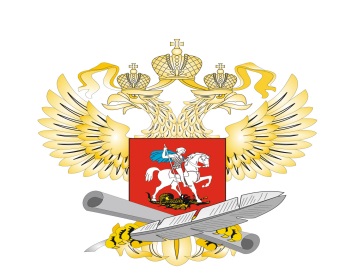 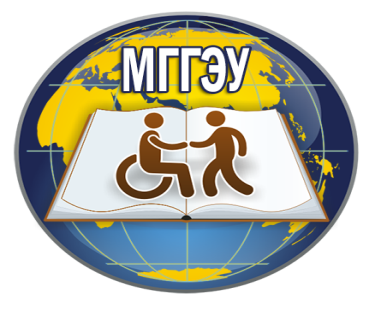 - разработка и реализация методик, направленных на восстановление и развитие функций организма, полностью или частично утраченных студентом после болезни, травмы; 
- обучение новым способам и видам двигательной деятельности; развитие компенсаторных функций, в том  числе и двигательных, при наличии врожденных патологий; 
- предупреждение прогрессирования заболевания или физического состояния студента;
- организация дополнительных (внеурочных) и секционных занятий физическими упражнениями для поддержания (повышения) уровня физической подготовленности студентов с ограниченными возможностями с целью увеличению объема их двигательной активности, психологической коррекции и социальной адаптации в студенческой среде;
- включение студентов с ограниченными возможностями в совместную со здоровыми студентами физкультурно-рекреационную деятельность, то есть в инклюзивную физическую рекреацию;
-привлечение студентов к занятиям адаптивным спортом; 
- подготовка студентов с ограниченными возможностями здоровья для участия в соревнованиях; 
- обеспечение психолого-педагогической помощи студентам с отклонениями в состоянии здоровья, использование на занятиях методик психоэмоциональной разгрузки и саморегуляции, формирование позитивного психоэмоционального настроя.
Москва 2017
Принципылечебной педагогики
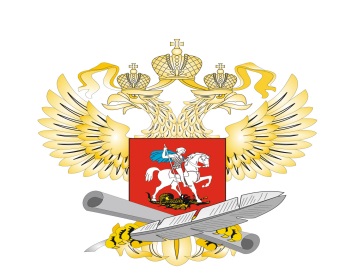 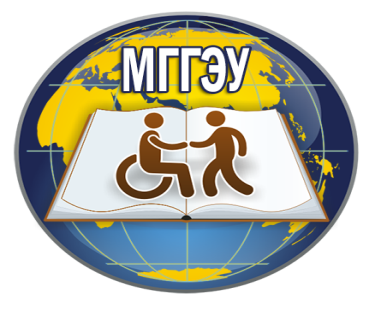 Тесная взаимосвязь  педагогического и лечебного процессов
Систематическое проведение лечебно-педагогических и коррекционных мероприятий, направленных на стимулирование умственного, физического и   эмоционального развития в процессе выполнения учебной и трудовой деятельности
Тенденция к инклюзивному и интеграционному процессу в общеобразовательной среде университета требует  применения   следующих принципов лечебной педагогики, в частности используется:
Лечебно-педагогическое воздействие на обучающегося и его родителей
Индивидуальный  подход к каждому обучающемуся с учетом положительных свойств личности
«Принцип соответствия»: требования и нагрузки должны соответствовать состоянию  здоровья,  физическим и психическим возможностям обучающегося
Москва 2017
Средствалечебной педагогики
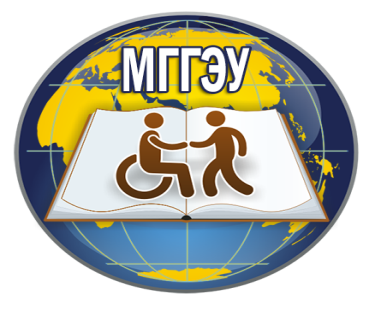 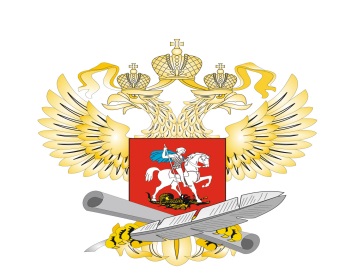 Адаптивная физическая культура (АФК)
Важно не просто рассказать о том, как быть здоровым, необходимо учить сохранять здоровье, укреплять его и передавать эти знания другим. Особое внимание в университете уделяется сохранению психологического здоровья, улучшению зрения, повышению двигательной активности обучающихся
Эффективная всесторонняя реабилитация возможна только при условии системной работы обучающихся и  специалистов в области разных дисциплин: преподавателя лечебной физической культуры, врача реабилитолога, педагога- психолога, социального педагога и родителей обучающихся
Медицина, общая физическая культура, психология, педагогика, реабилитация, лечебная физическая культура
Занятия физическими упражнениями: дыхательная гимнастика, фитбол – гимнастика, специальные коррекционные упражнения для профилактики нарушения осанки, корригирующие упражнения, игровая терапия
Тренинг методом биологической обратной связи (БОС) «Кинезис» на основе компьютера с подключенными датчиками
Занятия на специализированных тренажерах, блоковых установках (механотерапия)
Москва 2017
Средствалечебной педагогики(механотерапия)
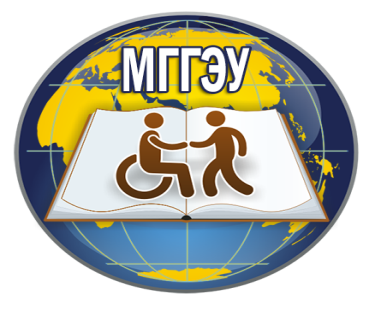 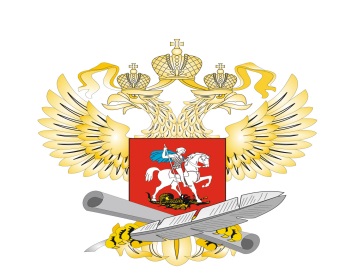 Москва 2017
Средствалечебной педагогики(механотерапия)
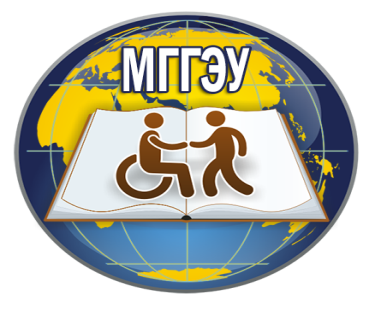 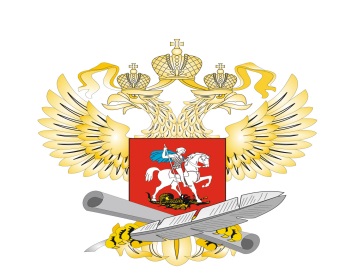 Москва 2017
Результатылечебной педагогики
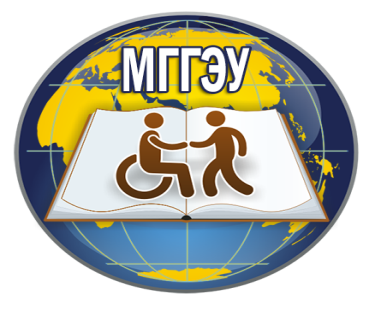 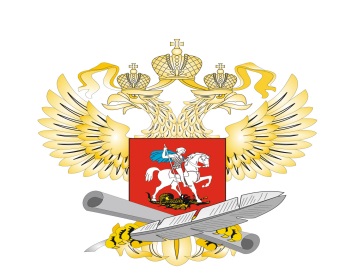 Москва 2017
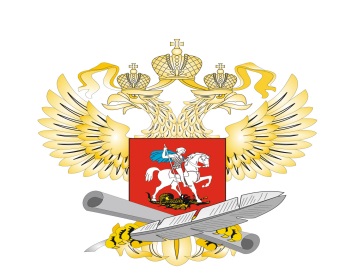 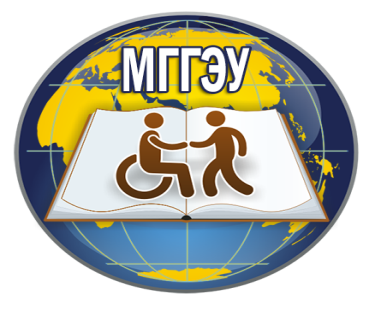 Спасибо за внимание !
Москва 2017